राष्ट्रिय कृषिगणना २०७८प्रशिक्षकको लागि क्षेत्रीयस्तरको तालिममितिः चैत १९, २०७८बाँके, मोरङ
पाँचौं दिनको तेस्रो सत्र
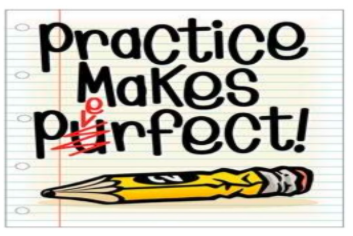 शिक्षण अभ्यास
1
प्रस्तुतिका विषय र सन्दर्भ सामाग्री
प्रस्तुतिका विषय
शिक्षण अभ्यासका
सन्दर्भ सामाग्री
प्रशिक्षण सहयोगी पुस्तिका
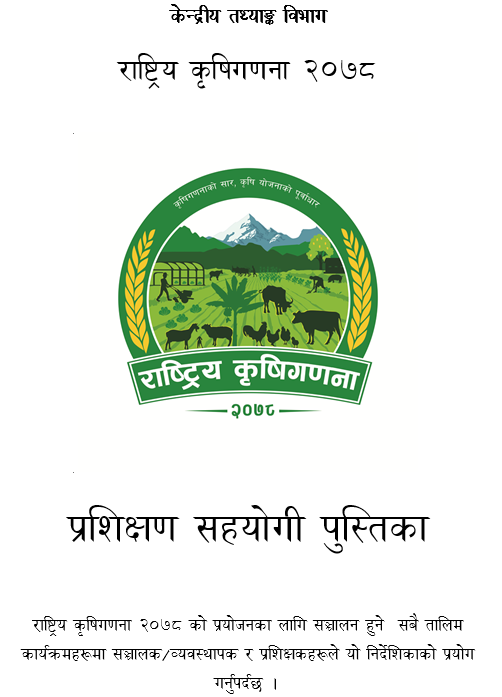 2
शिक्षण अभ्यासका लागि नियमहरु: 
सहभागीहरु मध्येबाट ५ जना गोला प्रथाबाट छानेर ५ वटा बिषयमा शिक्षण कला प्रदर्शन गर्न लगाउने । 
एकजना प्रस्तुतकर्ताले १० मिनेटमा आफ्नो शिक्षण नमूना प्रस्तुत गरी सक्नु पर्ने ।
सहभागीहरु मध्येबाट ५ जना गोला प्रथाबाट छानेर शिक्षणको टिप्पणी गर्न लगाउने । 
एकजना टिप्पणीकर्ताले ५ मिनेटमा शिक्षणको राम्रा र सुधार गर्नु पर्ने पक्षमा टिप्पणी गर्नुपर्नेछ ।
बाँकी सहभागीहरुले अगाडीको शिक्षण र टिप्पणीको आफ्नो अवलोकन बारे धारणा भन्न लगाउने (समय ५ मिनेट)।
3
शिक्षण अभ्यासका लागि नियमहरु:
शिक्षण कला प्रस्तुत गर्दा अघिल्लो सत्रमा बताइए अनुसारको शिक्षणका लागि आवश्यक 4P's: Plan, Prepare, Practice, Present को अनुशरण गर्नु पर्नेछ
शिक्षण अभ्यास गर्नेले गणक तालिमका लागि तयार गरिएको स्लाइड्स र सम्बन्धित तालिम पुस्तिकाहरु हेरेर आफ्नो प्रस्तुति तयार गर्नु पर्नेछ ।
आफ्नो प्रस्तुतिमा धेरै बिषयबस्तु अटाउनेभन्दा पनि आफ्नो शिक्षण कला देखाउने गरी प्रस्तुत गर्नु पर्नेछ ।
अन्त्यमा प्रशिक्षकले १० मिनेट समयमा सबै सहभागीको शिक्षण कलाको समीक्षा गर्दै 
सुझाव दिने ।
4
प्रशिक्षकले अपनाउनु पर्ने शिक्षण सिकाईका चरणहरु तथा प्रशिक्षकमा हुनु पर्ने गुणहरु
5
प्रशिक्षणका लागि तयारी गर्नु पर्ने बिषयहरु
6
शिक्षण अभ्यासको समीक्षा तथा सुझावहरु
7
छलफल तथा प्रश्नोत्तर
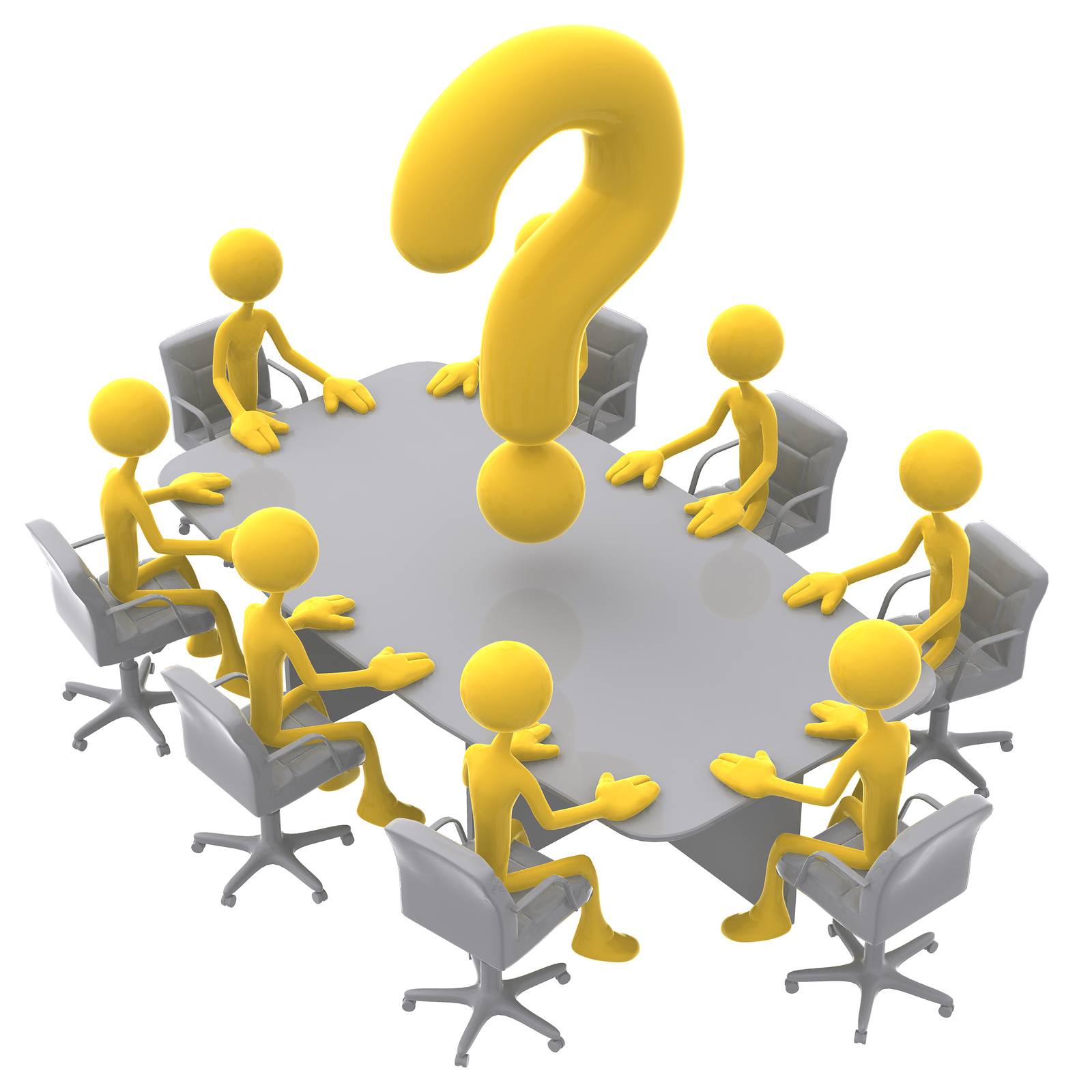 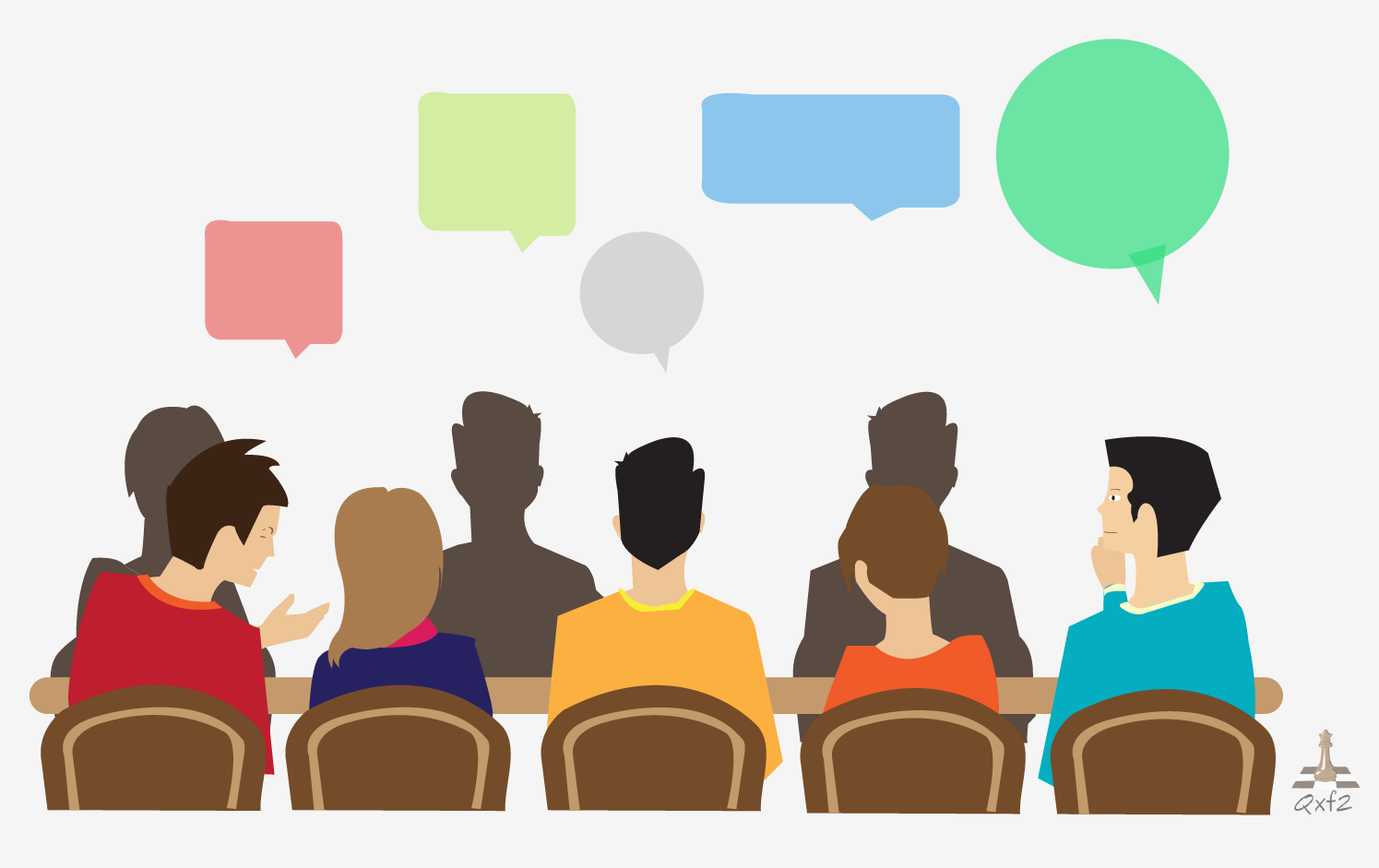 8
सरांश तथा निष्कर्ष
शिक्षण अभ्यासका लागि मार्गदर्शन
9
विस्तृत जानकारीका लागि गणना पुस्तिका अध्ययन गर्नुहोस् ।

र

शिक्षण अभ्यारका लागि प्रशिक्षण सहयोगी पुस्तिका अध्ययन गर्नुहोस् ।
धन्यवाद !
10